What is an assignment?
Associate a given signal back to the originating spin
Every atom with spin has a Larmor frequency
‘X’ Hz
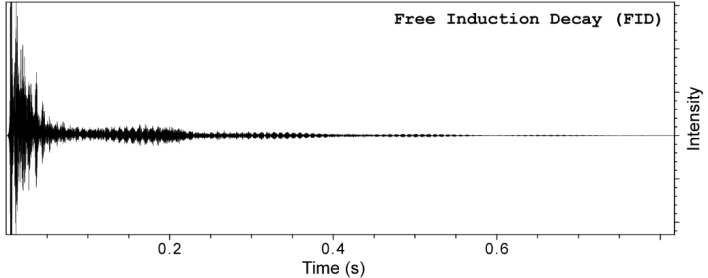 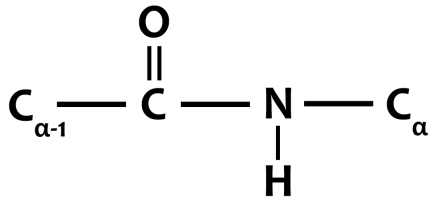 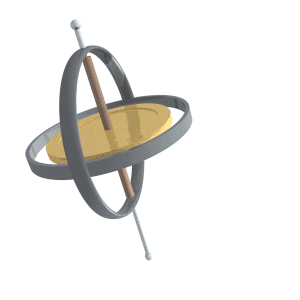 Fourier Transform (FT)
Time  Frequency
‘Y’ Hz
Assignments!
This frequency is a physical property of that atom – it is the same value no matter what experiment is run!
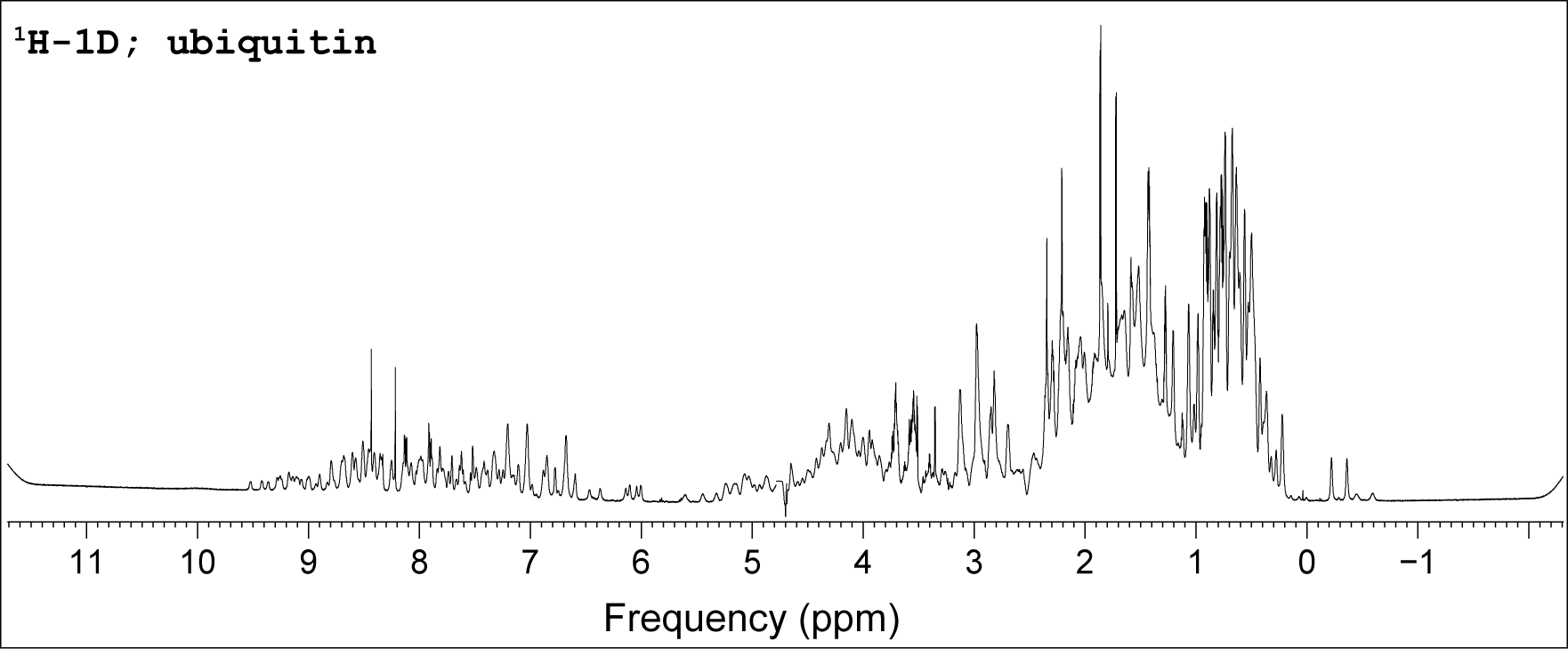 Homonuclear 2D Expts
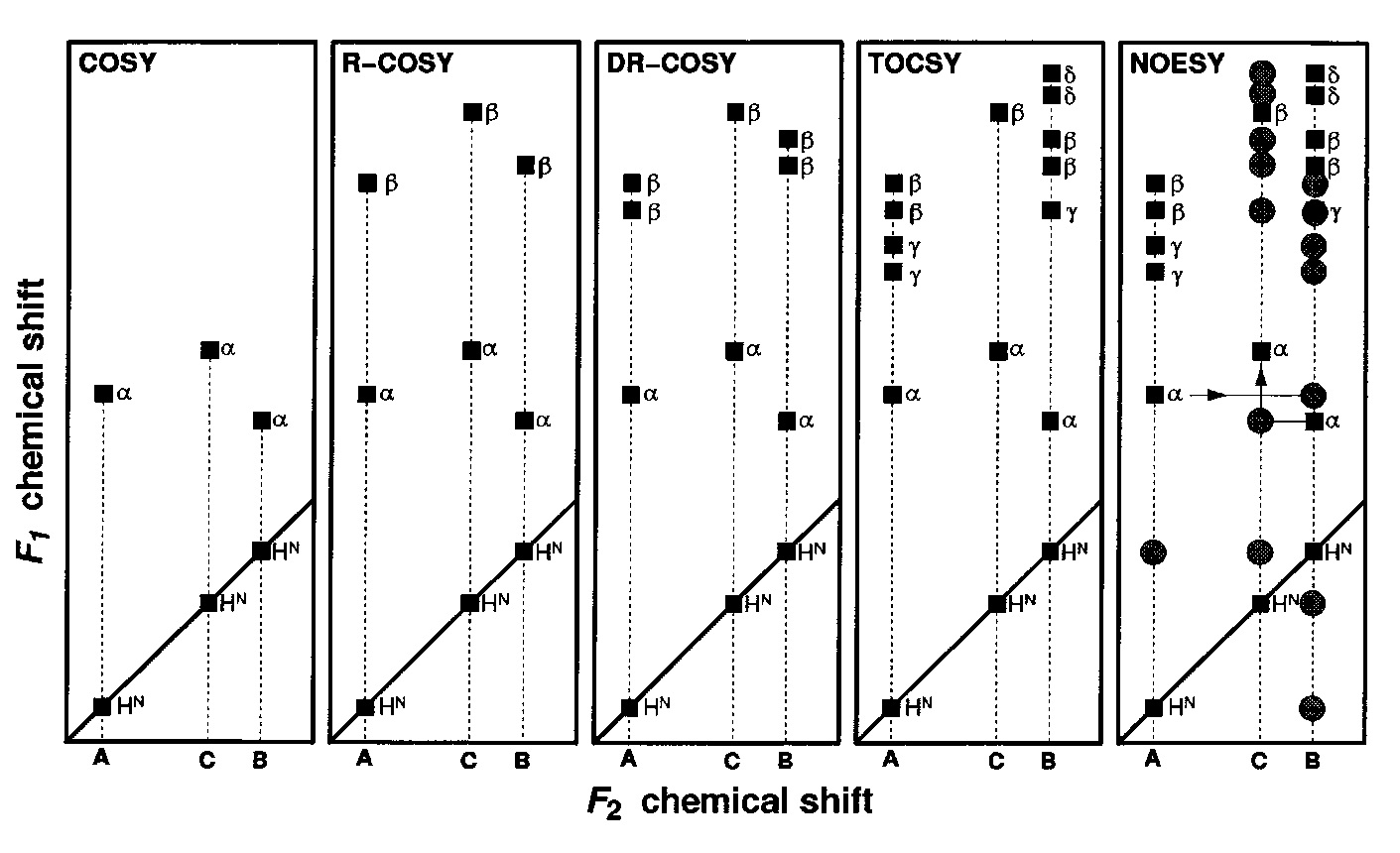 Double-Resonance ExperimentsIncreases Resolution/Information Content
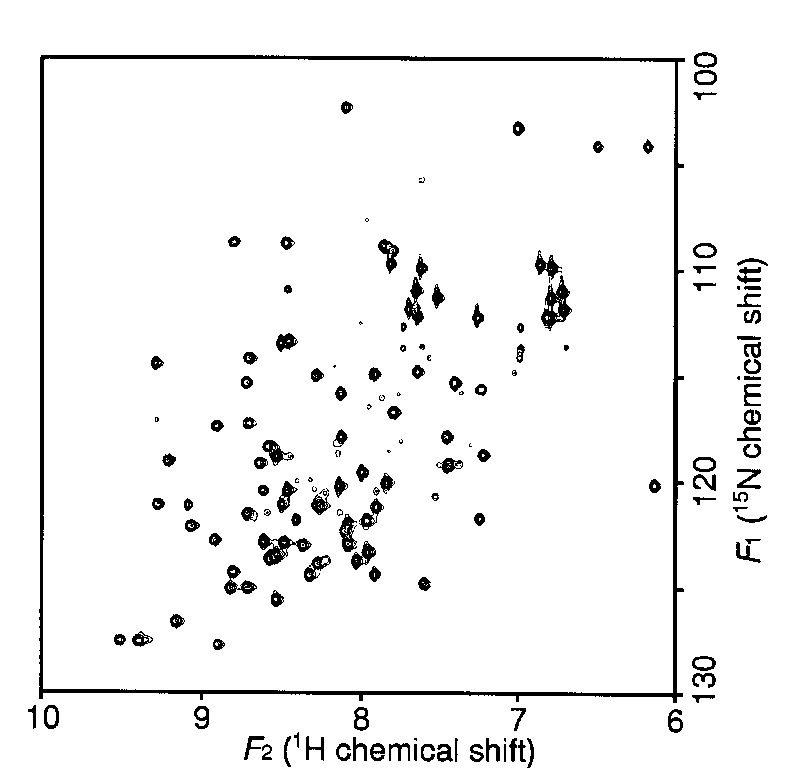 15N-1H HSQC
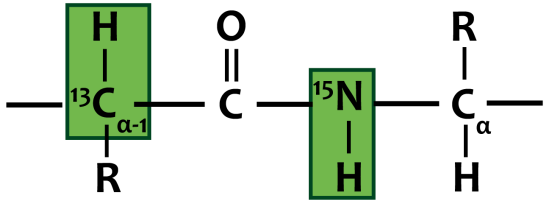 T
L
R
S
G
G
S
Basic Strategy to Assign Resonances
Identify resonances for each residue (scalar)
Put residues in order
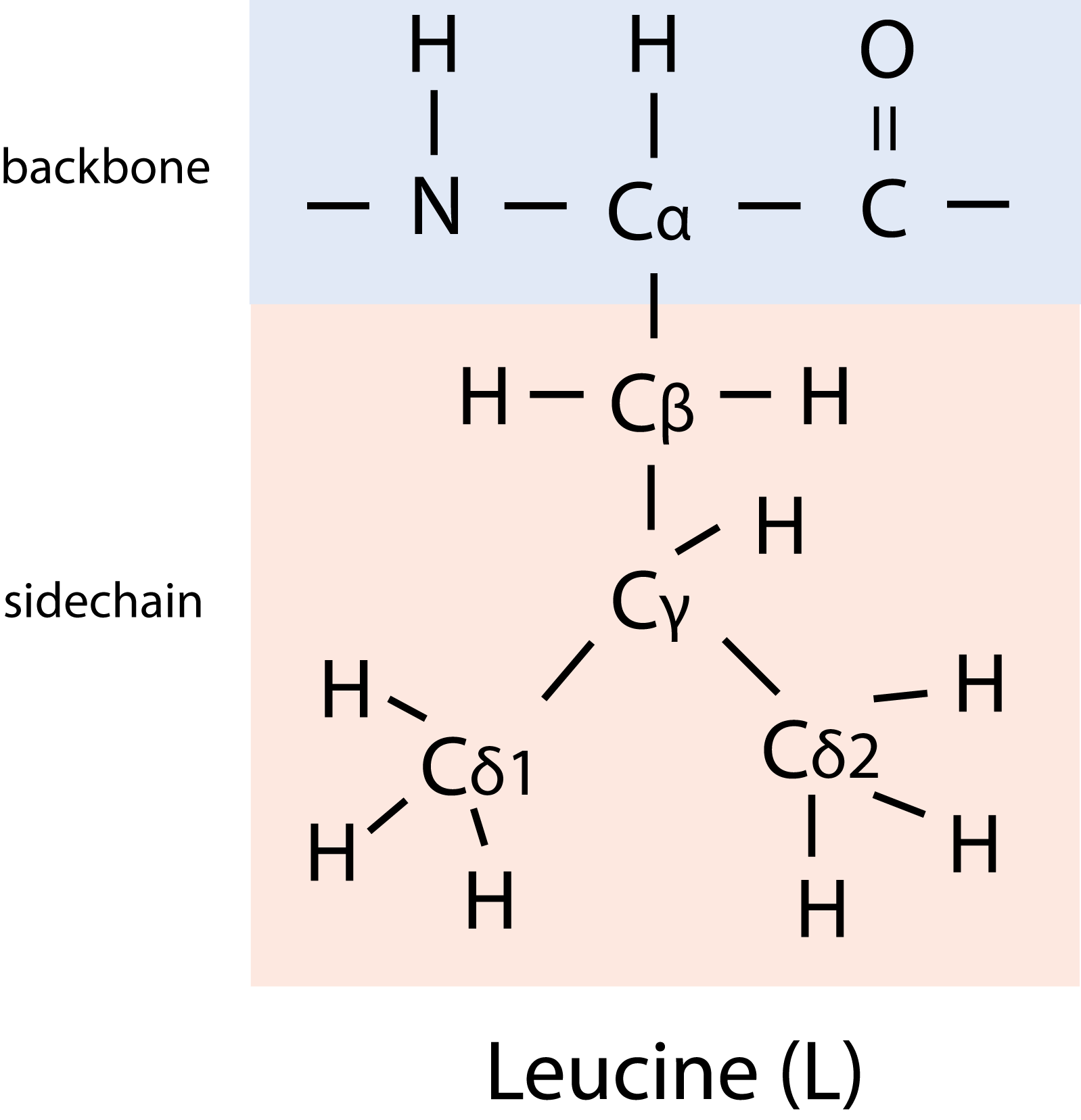 1      2     3      4     5     6      7  
R - G - S - T - L - G - S
Heteronuclear Triple-Resonance Backbone Experiments
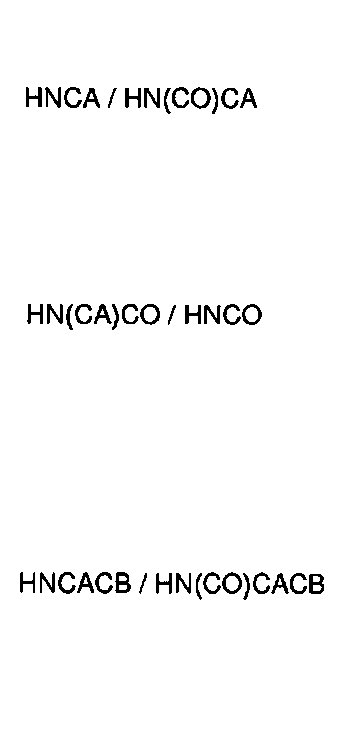 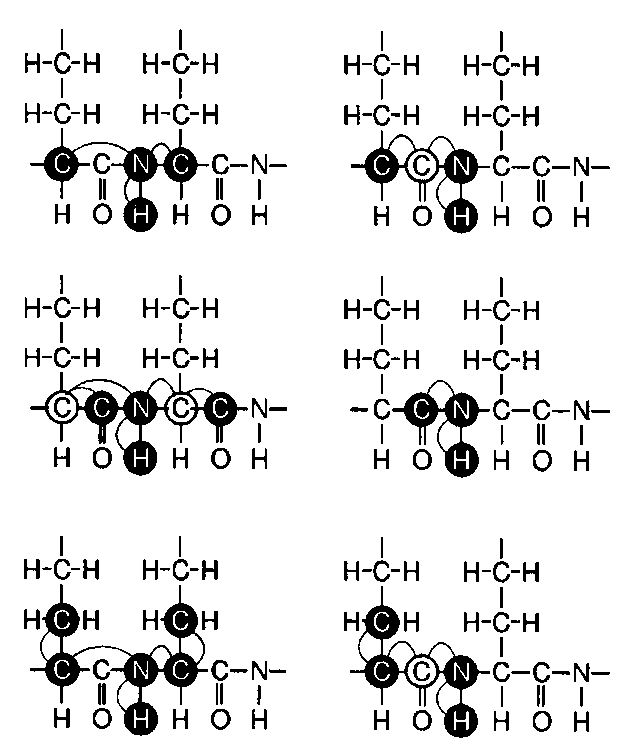 Names of scalar experiments based on atoms detected
Topics for today:
Sequential walking
Mapping spin systems to the protein sequence
Choosing the right triple resonance experiment
Tricks for resolving challenging systems
(What to do when the CBCACONH doesn’t cut it!)
Translating assignments to a protein complex
Software packages for spectra visualization
Basic primer of the hands-on tutorial
Using the software: the assignment process demo
Protein Backbone Assignment
C
A
15N
B
1H
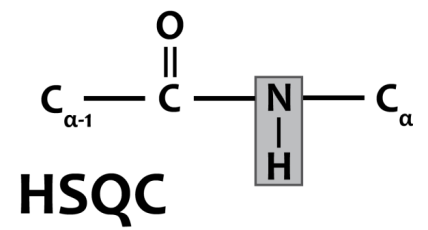 Connecting Spin Systems
1H
15N
B
A
C
13C
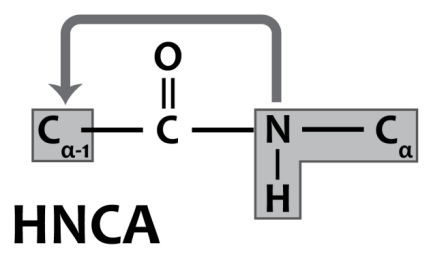 BAC
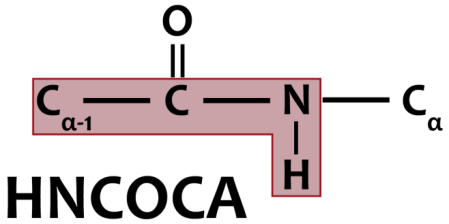 Strip Matching View
Pseudo-
Residue:
D
E
F
G
C
H
I
13C
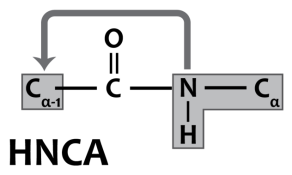 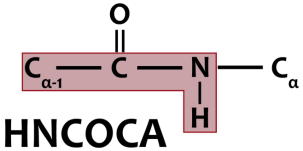 15N
1H
Turning Pseudo-residues to Assignments
Problem:
Need a to convert strips to sequence

Solution:
Determine amino acid identity
Compare to known protein sequence
Unique spins of some residue types
Alanine
High alpha (52)
Unique beta (19)
Glycine
Unique alpha (45)
No beta
Proline
No direct signal (no HN)
Can still observe (i-1) signal
Serine/Threonine
Unique betas (63/69)
Asparagine/Aspartate
High alpha & Low beta
Isoleucine
Low alpha and low beta
Valine
Low alpha and high beta
Example Assignment
RERRIHVTQEDFELAVGKVMNKNQETAISVAKLFK
All Spins Need to “Walk”
Cross-validate assignments – all spin types will walk if assignments are correct!
Redundant data is safer!
Techniques to interpret tricky assignments
Selective Amino Acid Labeling
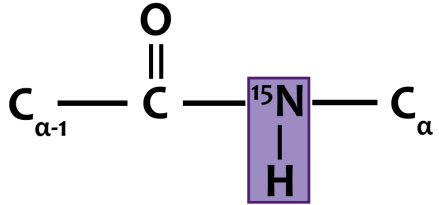 1 type
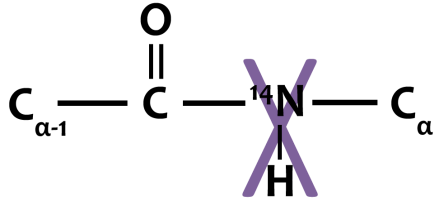 19 types
Create selectively labeled sample
Acquire HSQC/TROSY
Identify spin systems of labeled type
Secondary Structure Influences Chemical Environment
Secondary Structure Influences Carbon Chemical Shifts
↑ : β-strand
‒ : unstructured
↓ : α-helix
If secondary structure is known (i.e. homology model or structure), one can anticipate shifting from the literature random coil value.
Moving back to Homonuclear
15N-dispersed 3D homonuclear expts – relates side chains to amides

15N-NOESY has signals unique to 2° - useful for linking  pseudo-residues in a helix
i.e. α-helicies have i to i+3/i+4 NOE’s

15N-TOCSY or NOESY shows number of hydrogens in a side chain – useful for amino acid type identity
Practical Considerations
The best way to get good assignments it to collect good data!
Sample Preparation
Target 400-600 μM concentration
2x conc = 4x sensitivity

15N-13C labeled (~90% 2H preferred)
Deuterium slows relaxation, more signal

Stable for ~4-6 days in acquisition buffer
Minimal precipitation/aggregation
Sometimes concentration dependent

Hydrated in water-based buffers (not D2O or organics) to have signal.

Salt below 100 mM to take advantage of cryoprobe sensitivity
Spectra Sensitivity
Approximate relative sensitivity:
HNCO
HNCOCA
HNCA
HNCACB
HNCACO
CBCACONH
Non-Uniform sampling (acquire ~25% of points)

CACB pair gives most data/connectivities, but is least sensitive.

CA pair is generally more useful than CO pair for connectivities
More sensitive
Less sensitive
Spectral Resolution
HNCO good for determining if H-N peaks are overlapped.

HNCA has better resolution than HNCACB, good dispersion and smaller frequency range
Choosing what spectra to acquire
Know what assignments you need:
Assign HSQC, full backbone, or complete assignment?

Always start and end acquisition with a 15N-HSQC
Checks for protein folding/degradation & sensitivity changes

H-C plane projections (set 15N resolution to 1)
Quick way to see if there is good enough sensitivity before 3D
Always test CACB sensitivity first – usually preferred if good sample
Assignment of a Protein Complex
Assignments of a Protein-ligand Complex
Sometimes free and bound spectra are significantly different:

Re-assign backbone with triple resonance
Translate spin system assignments from free to bound state using amides as a proxy
Interactions: Equilibrium time scale
Keq
slow
intermediate
fast
δA
δB
[A] ≈ [B]
Interactions: Fast Exchange
Keq
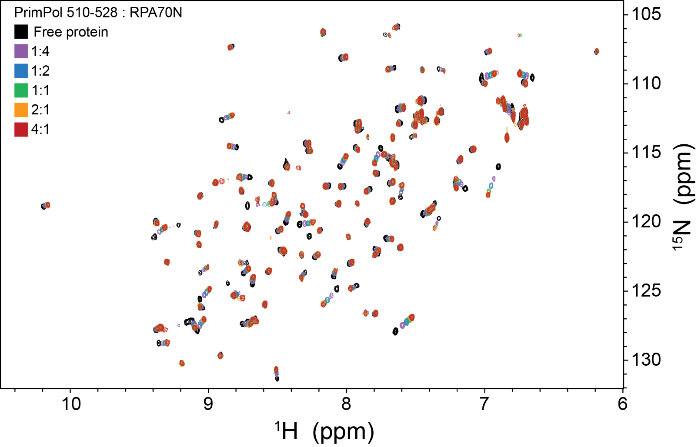 slow
intermediate
fast
δA
δB
[A] ≈ [B]
Interactions: Slow Exchange
Keq
slow
intermediate
fast
δA
δB
[A] ≈ [B]
ZZ-Exchange correlations
Tight interactions (nM dissociation)
Subsaturating ligand creates two states in slow exchange
Translate assignment from free state to bound state by identifying cross peaks
Intro to the Assignment Tutorial
The Ubiquitin Proteasome System
Finley D. (2009) Annu. Rev. Biochem.
Introduction to Ubiquitin
MQIFVKTLTGKTITLEVEPSDTIENVKAKIQDKEGIPPD QQRLIFAGKQLEDGRTLSDYNIQKESTLHLVLRLRGG

76 amino acids
~8.5 kDa
Strong/dispersed signal
What are we doing next class?
Pair into groups of two – meet here to start class
Find a workstation
Assign the backbone of ubiquitin
15N-HSQC
CBCACONH
HNCACB
Learn visualization software
Visualization Software
Sparky
NMR ViewJ
XEASY
CARA
CCPNMR
The Complete Assignment Process
View HSQC
Generate (pick) peaks on HN correlations
Look into carbon plane for each given H and N ppm
Pick peaks for each carbon resonance
Use overlays to determine i and i-1
Sequential walking
Amino acid type identification
Map strip series to sequence
Verify assignments with every acquired spectrum
Determine side chain assignments, if necessary.
Demonstration